Unit 4 What's the best movie theater?

Section A (Grammar Focus-3c)
WWW.PPT818.COM
Read Grammar Focus and then complete the chart.
It's the closest to home.
What's the best movie theater to go to?
And you can buy tickets the most quickly there.
Which is the worst store in town?
worse
the worst
think of
bad
Fill in the blanks.
worst
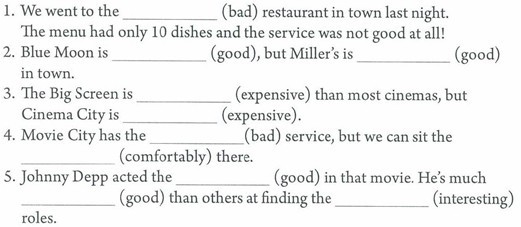 good
best
more expensive
the most expensive
worst
most comfortable
the best
most interesting
better
Think of three stores in your town. Fill in the chart. Then writen sentences using the information in the chart.
Think of three restaurant near your home. Fill in the chart. Then talk in your group and choose the best one.
小结训练
1）Dick sings ______, she sings _______ than John, but Mary sings the _______ in her class. (well)
2）He is _______ at learning math. He is much _______ at Chinese and he is the ________ at English.(bad)
3）Annie says Sally is the _______ (kind) person in the world.
4）The white flower is ________ . The yellow flower is _____________ than the white flower. The red flower is _________________ of the three. (beautiful)
5）He is __________ than any other boy in the class.(clever)
well
better
best
bad
worse
worst
kindest
more beautiful
beautiful
the most beautiful
cleverer
最高级常用到的句型：
1）特殊疑问词 + be + the + 最高级，A, B, or C?
 eg.  Which city is the most beautiful, Beijing, Shanghai or Fuzhou?
       你最喜欢哪个城市，北京，上海还是福州？
2）主语 + be + 序数词 + 最高级 + 名词单数 + 表示范围的短语。
 eg.  The Yellow River is the second longest river in China.
      黄河是中国第二长的河流。
3）主语 + be + one of + the + 最高级 + 复数名词 + 表示范围的短语。
 eg.  She is one of the tallest girls in her calss.
      她是班上最高的女孩之一。